Fake News
Grade 6-8 Citizenship Lesson #2
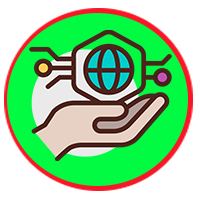 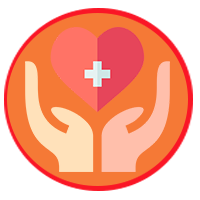 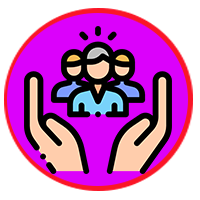 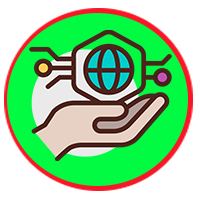 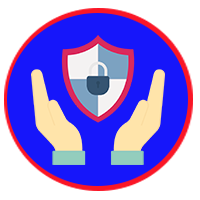 Digital Wellness – Big Idea
Ensure students, at every grade level, have the tools, resources, and skills to interact personally, socially, and educationally in the real world and in digital spaces.  
 
Encourage all students to make safe, healthy, and positive decisions to live a digitally balanced life in our technology-rich world.
Preparation
Video:  Reading the News Online:  Link in Slide #6
Break the Fake definition:   Slide #8
Video:  The House Hippo:  Link in Slide #9
Online News:  Link in Slide #10
Online Quiz:  Links in Slide #12
Brainstorm Chart on Board:  Outline in Slide #13
Activity Poster:  Link in Slide #13
Video:  Break the Fake:  Link in Slide #14
4
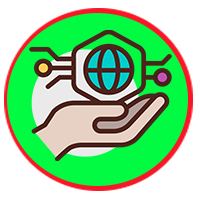 Learning intentions 2-1differentiating between credible online news and fake news is often a very fine line.
Credible Online News
Learn reasons why people put false or misleading information on the internet.
Develop criteria to judge credibility of sources (fake news vs credible news).
Practice evaluating the credibility of information they find on the internet.
5
ACTIVATE - Video
Watch the video below by clicking on the image.
Reading the News Online
2:15
Acquire – Think-Pair -share
What do you think the definition of “fake news” is?

What are some of the reasons people put false or misleading information on the internet?
Take a moment to think silently about these questions.
Then, take turns sharing your response with your partner.
7
DEFINE - Fake News
~Fake news is false or misleading information presented as news. It often has the aim of damaging the reputation of a person or entity, or making money through advertising revenue.~
ACTIVATE - Video
Watch the video below by clicking on the image.
The House Hippo
2:15
THOUGHTS
Did you think this was real?  
Why or why not?
Do you think you could create something online that is fake AND could fool someone into believing it is real?
10
ApPLY – INVESTIGATE
Click on the image to view the news article from Victoria.
Discuss whether this is: 

False – Disinformation
Misleading - Misinformation
What steps did Mayor Helps go through to “get the right message” out there?
11
Video
Watch the video below by clicking on the image.
Looking for Truth? 
Break the Fake
:23
SHARING Misinformation. . .
Often people receive MISinformation that they have not verified  but share it out anyways.  Think of how this became very apparent during COVID 
(toilet paper shortage !!!!)
Media and social media sites  become indunated with “Breaking News”  - newly received information about an event that is currently occurring or developing. ~ Oxford Dictionary.
The Canadian government was so concerned about the spread of the “misinformation” they developed a campaign called
 “Check First.  Share Later.”
Click on the image to take a look at this campaign.
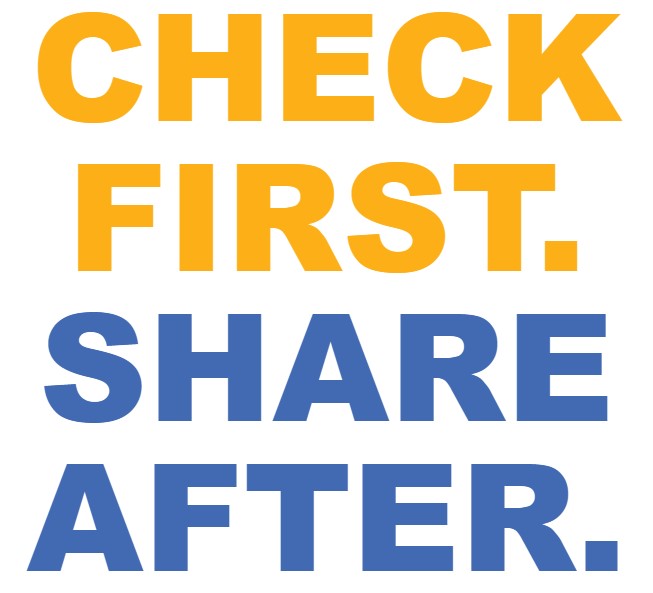 Apply – CREATE – Catchy Phrase Campaign
In this presentation, we’ve heard “Break the Fake”, “Check First, Share After” – two catchy phrases that help remind people to be sure of information before passing it on.

Think of your own catchy phrase and design a campaign around it to “get your message out there”.  This could include a poster, a short video, a series of images or anything else that would support your phrase.
14
Break the Fake Quiz
Click on the images below to play the Break the Fake Quiz
Break the Fake Quiz – News Stories
Break the Fake Quiz – Animals
Teacher Notes